Dynamic programming:More fun!
David KauchakCS 140 – Fall 2022
Admin
Assignment 6

Mentor hours this week
Where did “dynamic programming” come from?
Richard Bellman On the Birth of Dynamic Programming
Stuart Dreyfus
http://www.eng.tau.ac.il/~ami/cd/or50/1526-5463-2002-50-01-0048.pdf
Dynamic programming
Method for solving problems where optimal solutions can be defined in terms of optimal solutions to subproblems 
	AND
the subproblems are overlapping
Dynamic programming: steps
1a) optimal substructure: optimal solutions to the problem incorporate optimal solutions to related subproblems
convince yourself that there is optimal substructure

1b) recursive definition: use this to recursively define the value of an optimal solution

2) DP solution: describe the dynamic programming table:
size, initial values, order in which it’s filled in, location of solution

3) Analysis: analyze space requirements, running time
LCS problem
Given two sequences X and Y, a common subsequence is a subsequence that occurs in both X and Y
Given two sequences X = x1, x2, …, xn and Y = y1, y2, …, yn 

What is the longest common subsequence?
2: DP solution
What types of subproblem solutions do we need to store?
LCS(X1…j, Y1…k)
j
0  1  2  3 4  5  6yj  B D C A B A
i
0  xi1  A2  B3  C4  B5  D6  A7  B
0  0  0  0 0 0  00000000
How should we fill in the table?
j
0  1  2  3 4  5  6yj  B D C A B A
i
0  xi1  A2  B3  C4  B5  D6  A7  B
0  0  0  0 0 0  0000          ?0000
To fill in an entry, we may need to look:
up one
left one
diagonal up and left
Just need to make sure these exist
j
0  1  2  3 4  5  6yj  B D C A B A
i
0  xi1  A2  B3  C4  B5  D6  A7  B
0  0  0  0 0 0  00  ?000000
LCS(A, B)
j
0  1  2  3 4  5  6yj  B D C A B A
i
0  xi1  A2  B3  C4  B5  D6  A7  B
0  0  0  0 0 0  00  0000000
j
0  1  2  3 4  5  6yj  B D C A B A
i
0  xi1  A2  B3  C4  B5  D6  A7  B
0  0  0  0 0 0  00  0  0  0 ?000000
LCS(A, BDCA)
j
0  1  2  3 4  5  6yj  B D C A B A
i
0  xi1  A2  B3  C4  B5  D6  A7  B
0  0  0  0 0 0  00  0  0  0 1000000
LCS(A, BDCA)
j
0  1  2  3 4  5  6yj  B D C A B A
i
0  xi1  A2  B3  C4  B5  D6  A7  B
0  0  0  0 0 0  00  0  0  0 1 1  10  1  1  1 1 2  20  1  1  2 2 2  20  1  1  2 2 ?000
LCS(ABCB, BDCAB)
j
0  1  2  3 4  5  6yj  B D C A B A
i
0  xi1  A2  B3  C4  B5  D6  A7  B
0  0  0  0 0 0  00  0  0  0 1 1  10  1  1  1 1 2  20  1  1  2 2 2  20  1  1  2 2 3000
LCS(ABCB, BDCAB)
j
0  1  2  3 4  5  6yj  B D C A B A
i
0  xi1  A2  B3  C4  B5  D6  A7  B
0  0  0  0 0 0  00  0  0  0 1 1  10  1  1  1 1 2  20  1  1  2 2 2  20  1  1  2 2 3  30  1  2  2 2 3  30  1  2  2 3 3  40  1  2  2 3 4  4
Where’s the final answer?
j
0  1  2  3 4  5  6yj  B D C A B A
Space requirements?

Running time?
i
0  xi1  A2  B3  C4  B5  D6  A7  B
0  0  0  0 0 0  00  0  0  0 1 1  10  1  1  1 1 2  20  1  1  2 2 2  20  1  1  2 2 3  30  1  2  2 2 3  30  1  2  2 3 3  40  1  2  2 3 4  4
j
0  1  2  3 4  5  6yj  B D C A B A
Space requirements: Θ(nm)

Running time: Θ(nm)
i
0  xi1  A2  B3  C4  B5  D6  A7  B
0  0  0  0 0 0  00  0  0  0 1 1  10  1  1  1 1 2  20  1  1  2 2 2  20  1  1  2 2 3  30  1  2  2 2 3  30  1  2  2 3 3  40  1  2  2 3 4  4
Keeping track of the solution
Our LCS algorithm only calculated the length of the LCS between X and Y

What if we wanted to know the actual sequence?
j
0  1  2  3 4  5  6yj  B D C A B A
i
0  xi1  A2  B3  C4  B5  D6  A7  B
0  0  0  0 0 0  00  0  0  0 1 1  10  1  1  1 1 2  20  1  1  2 2 2  20  1  1  2 2 ?000
LCS(ABCB, BDCAB)
j
0  1  2  3 4  5  6yj  B D C A B A
i
0  xi1  A2  B3  C4  B5  D6  A7  B
0  0  0  0 0 0  00  0  0  0 1 1  10  1  1  1 1 2  20  1  1  2 2 2  20  1  1  2 2 3000
LCS(ABCB, BDCAB)
j
0  1  2  3 4  5  6yj  B D C A B A
i
0  xi1  A2  B3  C4  B5  D6  A7  B
0  0  0  0 0 0  00  0  0  0 1 1  10  1  1  1 1 2  20  1  1  2 2 2  20  1  1  2 2 3  ?000
LCS(ABCB, BDCABA)
j
0  1  2  3 4  5  6yj  B D C A B A
i
0  xi1  A2  B3  C4  B5  D6  A7  B
0  0  0  0 0 0  00  0  0  0 1 1  10  1  1  1 1 2  20  1  1  2 2 2  20  1  1  2 2 3  3000
LCS(ABCB, BDCABA)
j
0  1  2  3 4  5  6yj  B D C A B A
i
0  xi1  A2  B3  C4  B5  D6  A7  B
0  0  0  0 0 0  00  0  0  0 1 1  10  1  1  1 1 2  20  1  1  2 2 2  20  1  1  2 2 3  30  1  2  2 2 3  30  1  2  2 3 3  40  1  2  2 3 4  4
How do we generate the solution from this?
j
0  1  2  3 4  5  6yj  B D C A B A
i
0  xi1  A2  B3  C4  B5  D6  A7  B
0  0  0  0 0 0  00  0  0  0 1 1  10  1  1  1 1 2  20  1  1  2 2 2  20  1  1  2 2 3  30  1  2  2 2 3  30  1  2  2 3 3  40  1  2  2 3 4  4
We can follow the arrows to generate the solution
BCBA
Rod splitting
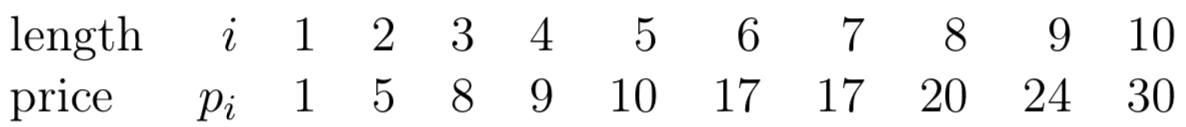 1a: optimal substructure
Prove: optimal solutions to the problem incorporate optimal solutions to related subproblems
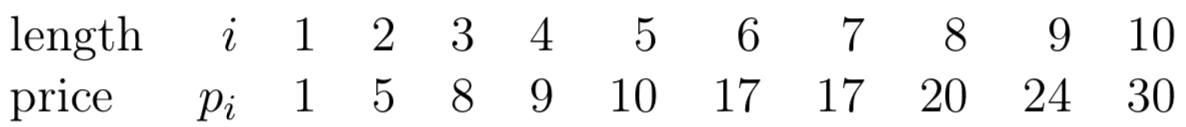 What would a solution look like?
1a: optimal substructure
Prove: optimal solutions to the problem incorporate optimal solutions to related subproblems
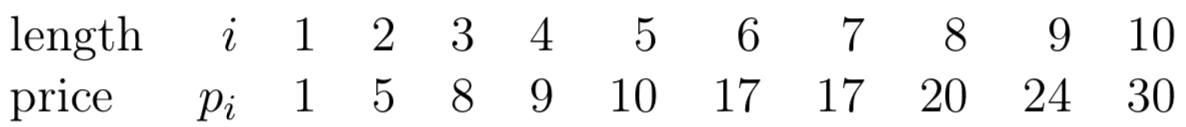 What would a subproblem solution look like?
1a: optimal substructure
Prove: optimal solutions to the problem incorporate optimal solutions to related subproblems
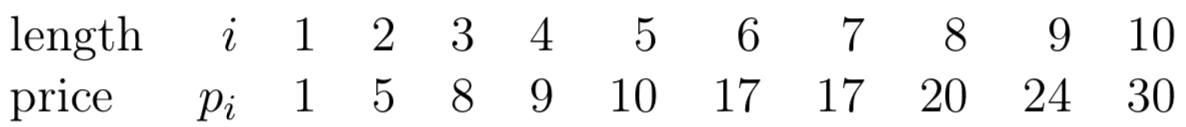 1a: optimal substructure
Prove: optimal solutions to the problem incorporate optimal solutions to related subproblems
Proof by contradiction:
1b: recursive solution
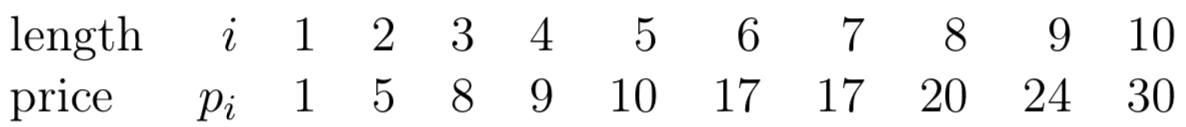 n
What should be the first cut?
What are the options?
1b: recursive solution
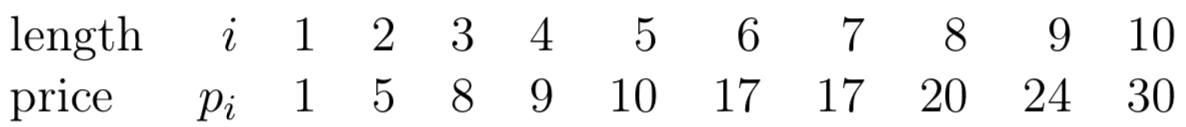 n
cut 1
price 1
How much is left?
1b: recursive solution
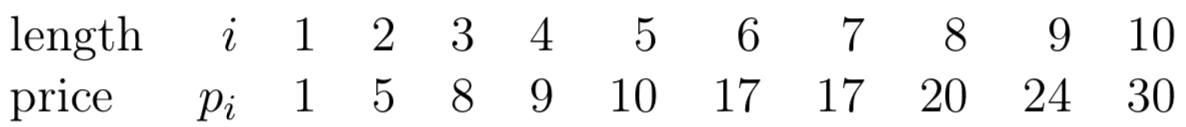 n
cut 1
price 1
n-1
1b: recursive solution
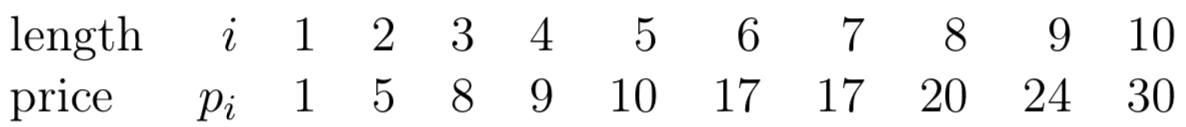 n
cut 2
price 5
n-2
1b: recursive solution
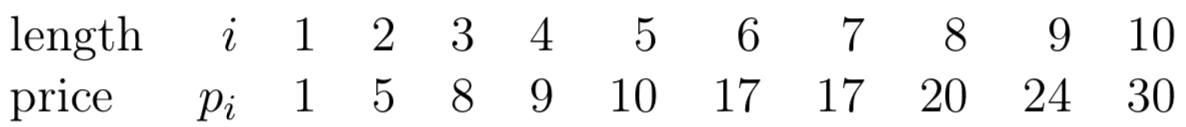 n
Which one should we choose?
…
Pretend like we have a solver (R) that gives us the answer to suproblems.

What would R take as input and return?
1b: recursive solution
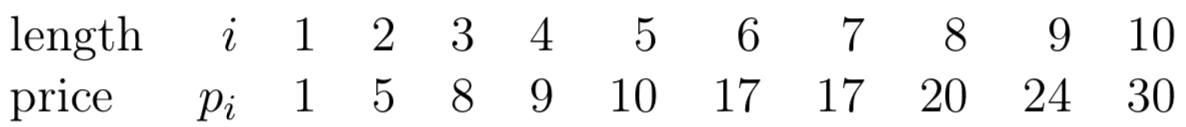 n
R(x)  price for best set of cuts of length x

(could structure it with the actual cuts, but focusing on just the price is easier for now)
…
1b: recursive solution
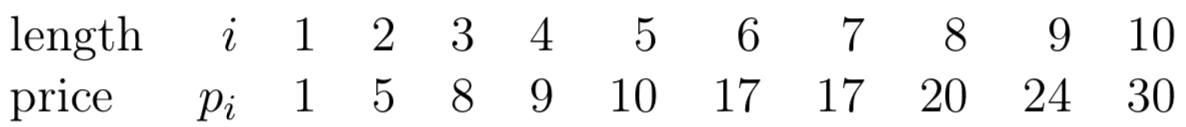 n
cut 1
price 1
n-1
What’s the best we can do with this cut?
1b: recursive solution
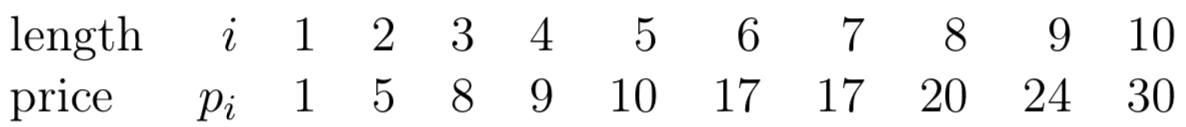 n
cut 1
price 1
n-1
1 + R(n-1)
1b: recursive solution
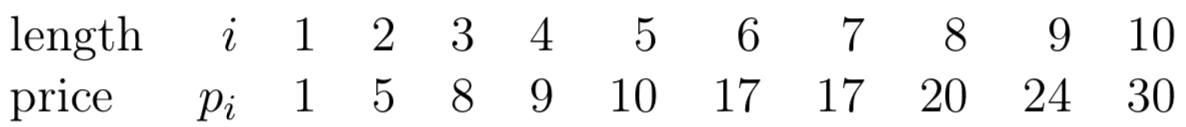 n
cut 2
price 5
n-2
What’s the best we can do with this cut?
1b: recursive solution
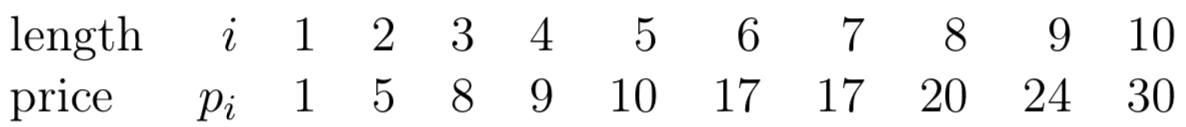 n
cut 2
price 5
n-2
5 + R(n-2)
1b: recursive solution
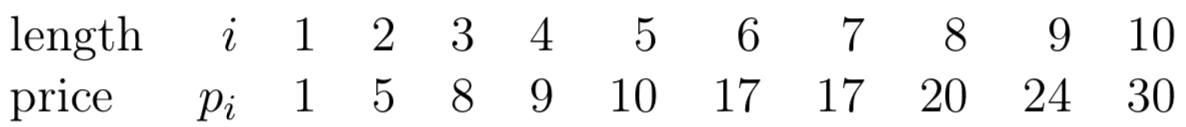 n
What should be the first cut?
1b: recursive solution
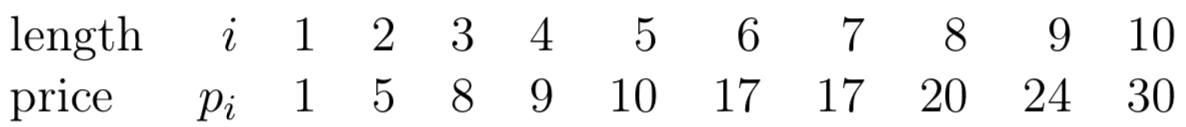 n
2: DP solution (from the bottom-up)
What are the smallest possible subproblems?

To calculate R(n), what are all the subproblems we need to calculate? This is the “table”.

How should we fill in the table?

Where will the answer be?
2: DP solution (from the bottom-up)
What are the smallest possible subproblems?R(0) = 0, R(-i) not possible
2: DP solution (from the bottom-up)
To calculate R(n), what are all the subproblems we need to calculate? This is the “table”. R(0)…R(n)

Note: This is filling in a table for all possible integer lengths from 1 to n.
2: DP solution (from the bottom-up)
How should we fill in the table?
R(0)  R(n)

The dependencies are on smaller values
2: DP solution (from the bottom-up)
Where will the answer be?
R(n)
2: DP solution
3: Analysis
Space requirements?

Running time?
3: Analysis
Space requirements: Θ(n)

Running time: Θ(nm)
0-1 Knapsack problem
0-1 Knapsack – A thief robbing a store finds m items worth v1, v2, .., vm dollars and weightw1, w2, …, wm pounds, where vi and wi are integers.  The thief can carry at most W pounds in the knapsack.  Which items should the thief take if they want to maximize value?

Repetition is allowed, that is you can take multiple copies of any item
1a: optimal substructure
Prove: optimal solutions to the problem incorporate optimal solutions to related subproblems
Proof by contradiction:
1b: recursive solution
2: DP solution (from the bottom-up)
What are the smallest possible subproblems? K(0) = 0

To calculate K(w), what are all the subproblems we need to calculate? This is the “table”. K(0) … K(W)

How should we fill in the table? K(1)   K(W)

Where will the answer be? K(W)
3: Analysis
What are the smallest possible subproblems? K(0) = 0

To calculate K(w), what are all the subproblems we need to calculate? This is the “table”. K(0) … K(W)

How should we fill in the table? K(0)   K(W)

Where will the answer be? K(W)
Space requirements: Θ(W)

Running time: Θ(Wm)
Memoization
Sometimes it can be a challenge to write the function in a bottom-up fashion

Memoization:
Write the recursive function top-down
Alter the function to check if we’ve already calculated the value
If so, use the pre-calculate value
If not, do the recursive call(s)
Memoized fibonacci
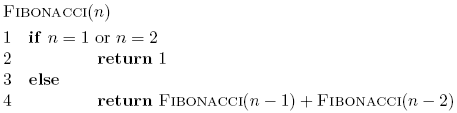 Memoized fibonacci
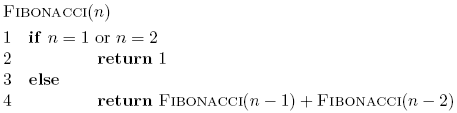 Use  to denote uncalculated
Memoized fibonacci
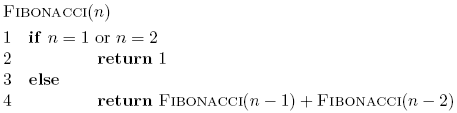 What else could we use besides an array?
Use  to denote uncalculated
Memoized fibonacci
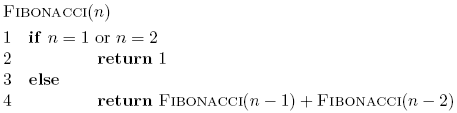 Check if we already calculated the value
Memoized fibonacci
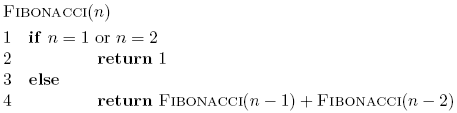 calculate the value
Memoized fibonacci
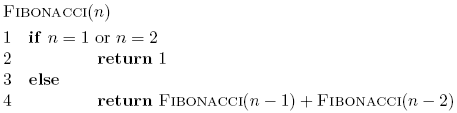 store the value
Memoization
Pros
Can be more intuitive to code/understand
Can be memory savings if you don’t need answers to all subproblems

Cons
Depending on implementation, larger overhead because of recursion (though often the functions are tail recursive)